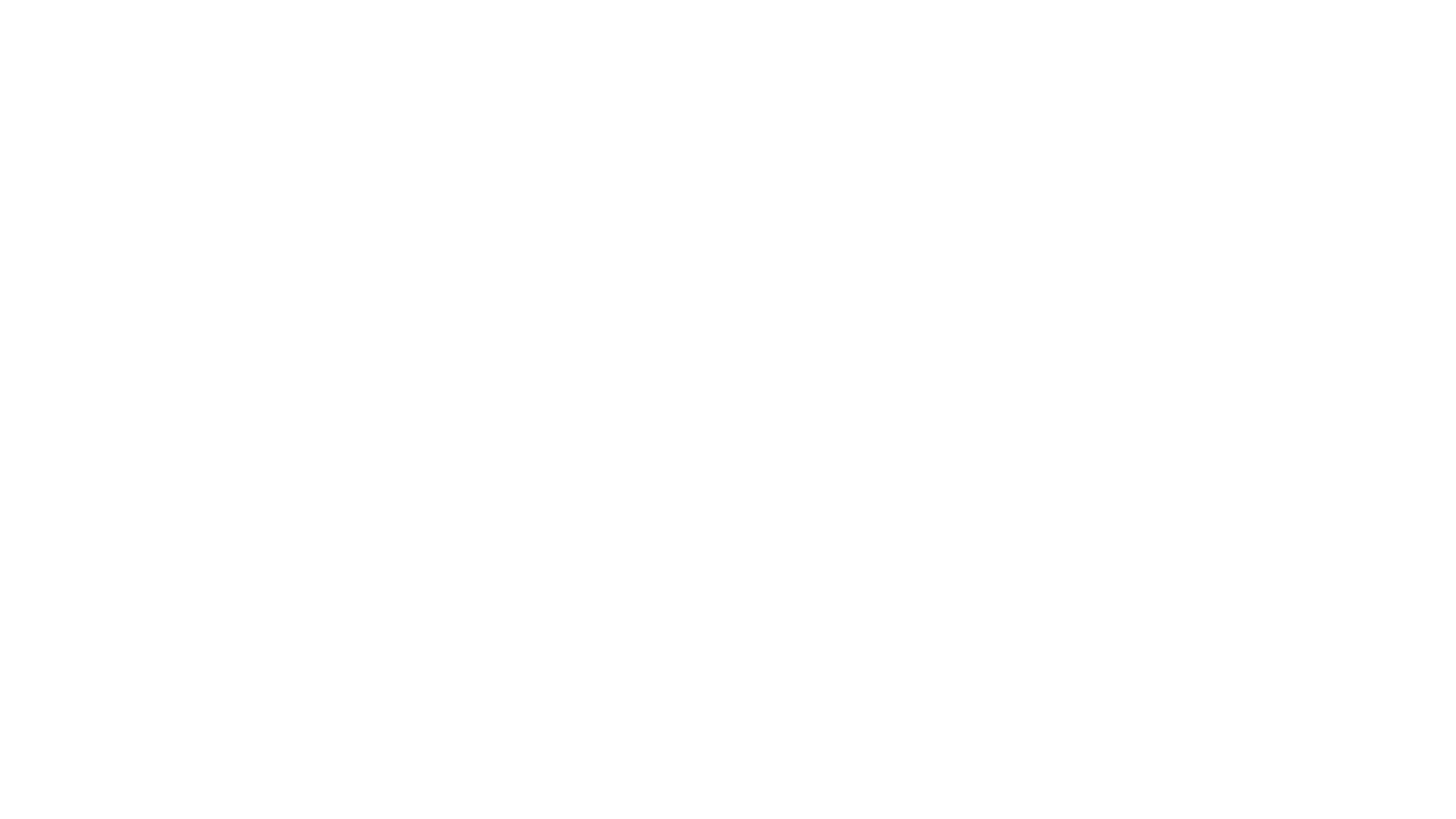 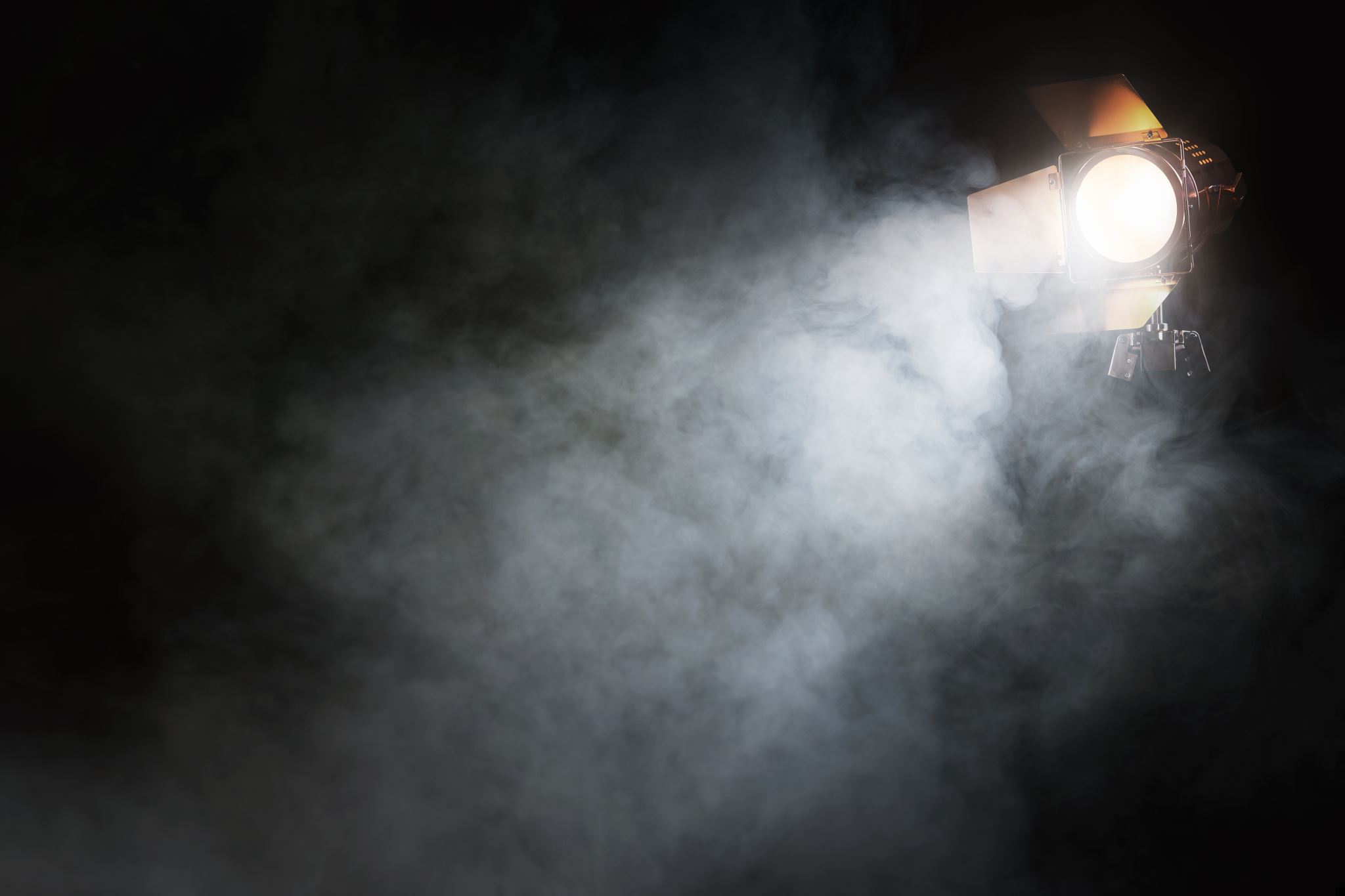 “Grease”
Audition Song Workshop
LEAD FEMALE ROLES and their audition song
General: Summer Lovin’ (till 44 secs)
https://www.youtube.com/watch?v=xm-WIYglDPw
Till 44 seconds
Sandy: Hopelessly Devoted to You (till 1.55)
https://www.youtube.com/watch?v=jF4xOhCdrlo
Till 1.55
Rizzo-There Are Worse Things I can Do till 1.29
https://www.youtube.com/watch?v=DdesX8viZU0
 Till 1.29
Rizzo/Pink Ladies: Sandra Dee till 55 seconds
https://www.youtube.com/watch?v=9pb4hob_aKA
Till 55 seconds
Marty: Freddy My Love-till 47 secs
https://www.youtube.com/watch?v=cTnMRUCO4sQ
LEAD “MALE” ROLES
Danny: Sandy from 24 seconds in  till 1.40
https://www.youtube.com/watch?v=8do_yh1eii0
From 24 seconds till 1.40.
Kenickie: Greased Lightnin’ till 1 minute in
(see changed  lyrics on next slide please!!)
https://www.youtube.com/watch?v=ZXsW45xQKi4
Till 1 minute.
Changed Lyrics to Greased Lightnin'
Well, this car could be automatic, systematic, hydromatic, Why it could be greased lightning! (Greased Lightning) We'll get some overhead lifters and four barrel quads, oh yeah (Keep talking, whoa, keep talking) Fuel injection cutoffs and chrome plated rods, oh yeah (I'll get the money I kill to get the money) With a four-speed on the floor, they'll be waiting at the door You know that I ain't bragging, she's a real dragon wagon Grease lightning (Go, go, go, go, go, go, go, go, go, go) Go grease lightning, you're burning up the quarter mile (Grease lightning, go grease lightning) Go grease lightning, you're coasting through the heat lap trials (Grease lightning, go grease lightning) You are supreme, the chicks'll scream for Greased lightning (Go, go, go, go, go, go, go, go, go, go)
Doody: Those Magic Changes till 2.23
https://www.youtube.com/watch?v=8Nkq6zDns2Q
Till 2.23
Johnny Casino- Hand Jive
https://www.youtube.com/watch?v=FFArH0e8h2w
From beginning till instrumental break
Teen Angel: Beauty School Dropoutfrom instrumental break (45seconds) till 1.25.
https://www.youtube.com/watch?v=BzkFQl2bJV8
Week  2Information Meeting and LEARN AUDITION SONG/S
Weeks  3LEARN AUDITION SONG/S continued
Week 4AUDITIONS BEGIN
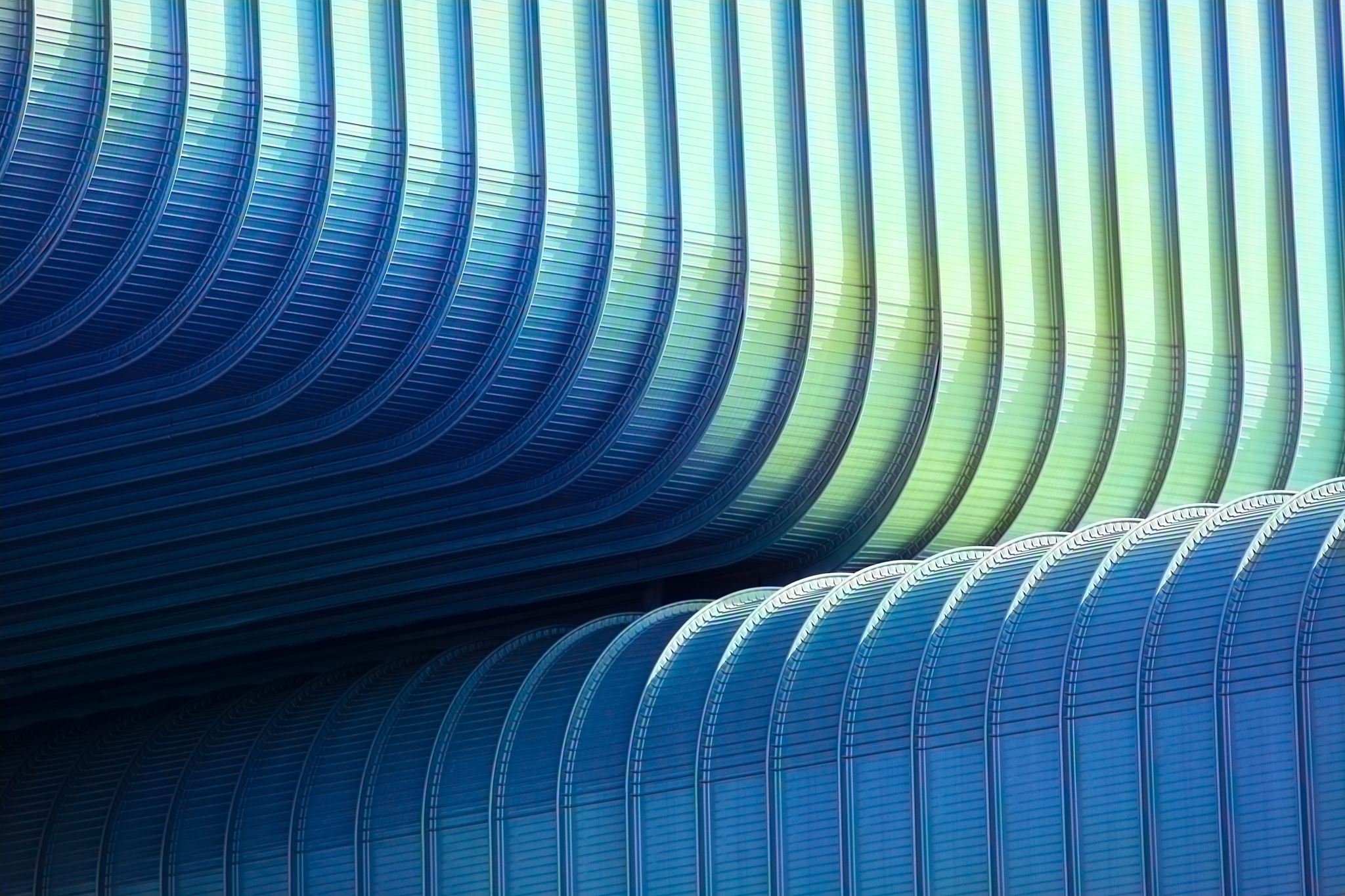 Week 5AUDITIONS continued
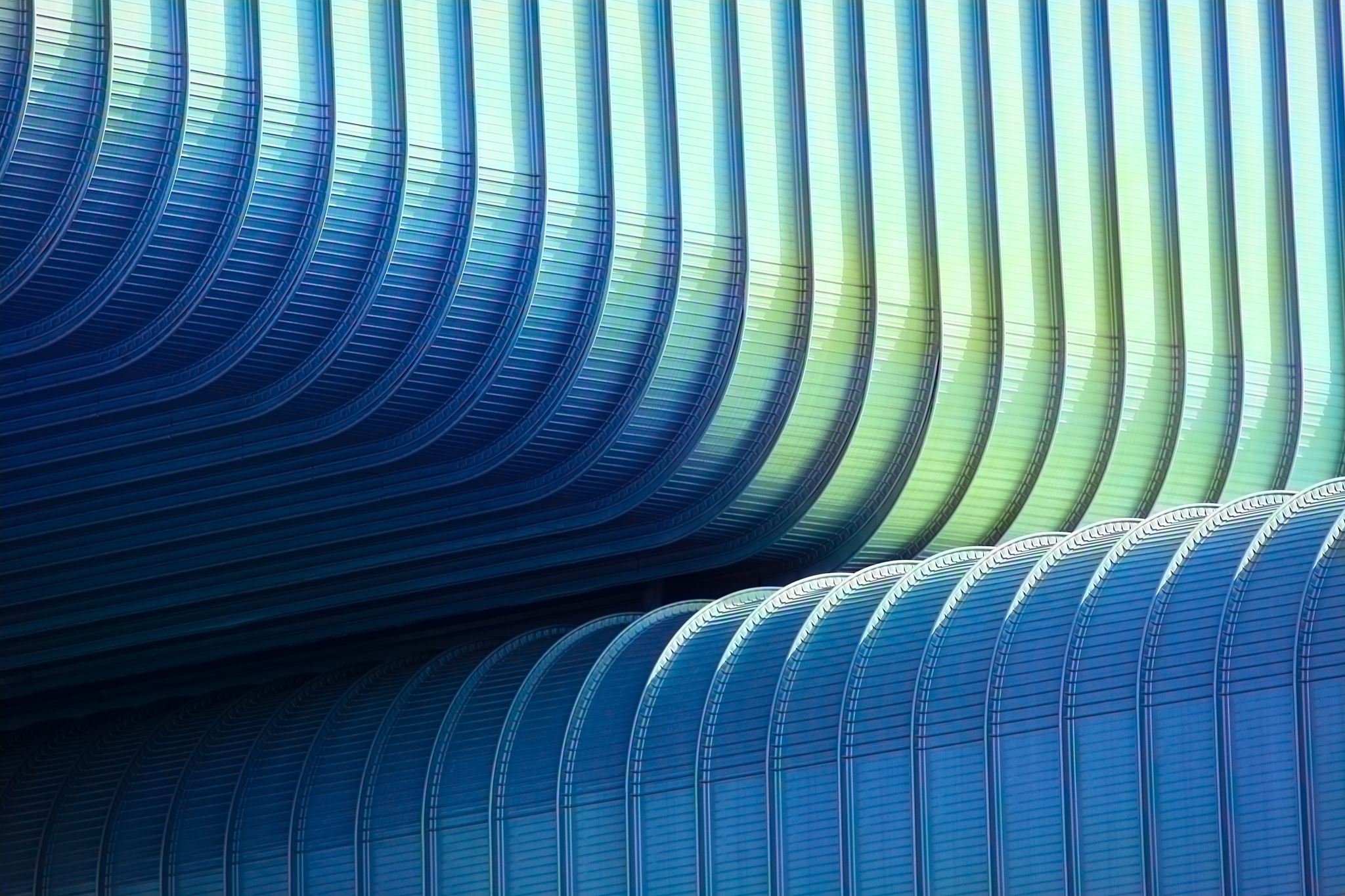 Week 6AUDITIONS continued
WEEK 7CALLBACKS AND FINALE DANCE
WEEK 8CALLBACKS # 2 AND FINALE DANCE
WEEK 9CALLBACKS # 3 AND FINALE DANCE
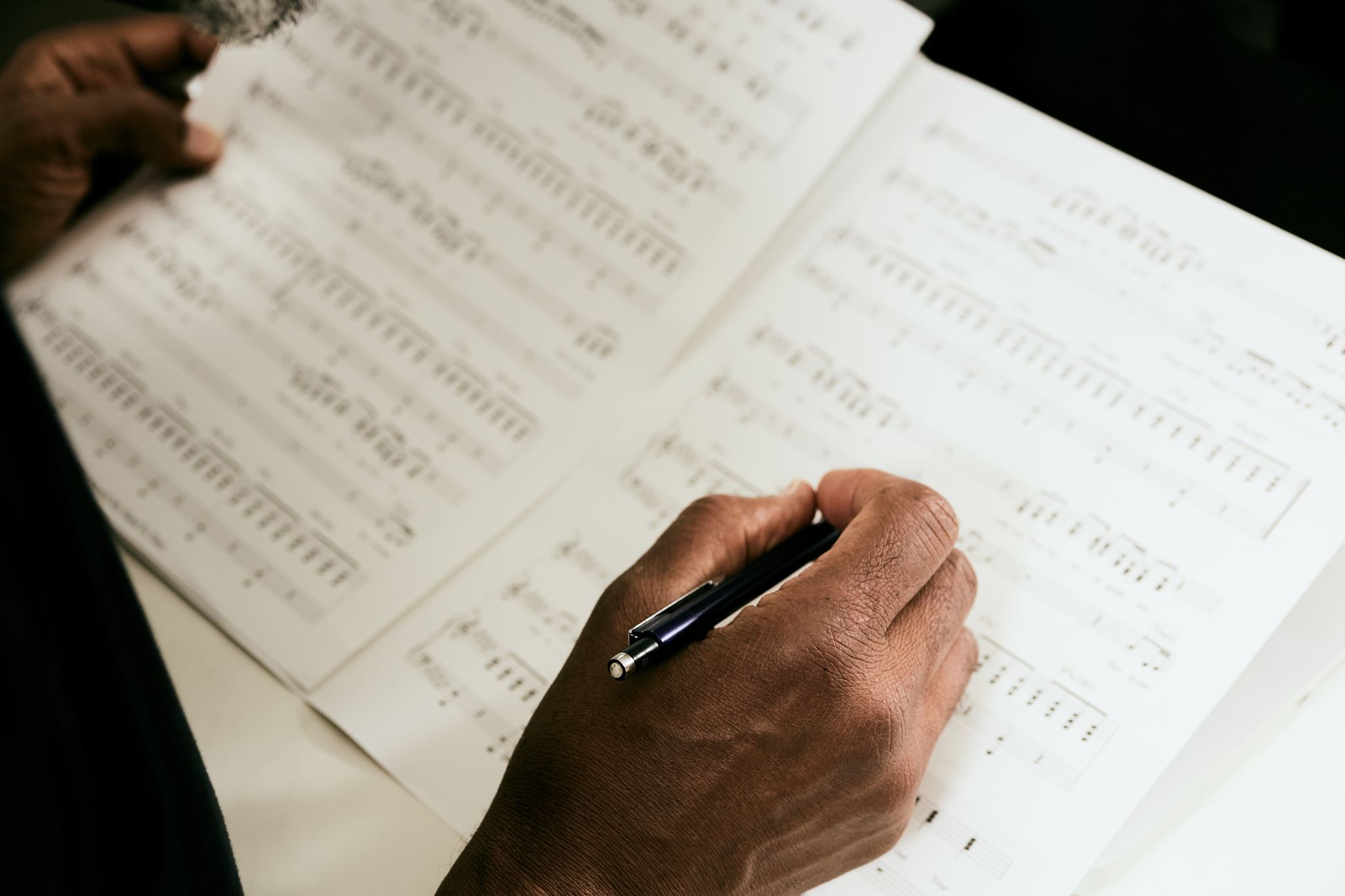 WEEK 10CASTING ANNOUNCED
TUESDAY AFTERSCHOOL:
Announcement of Cast/s
Cast Meet and Greet and collection of scripts
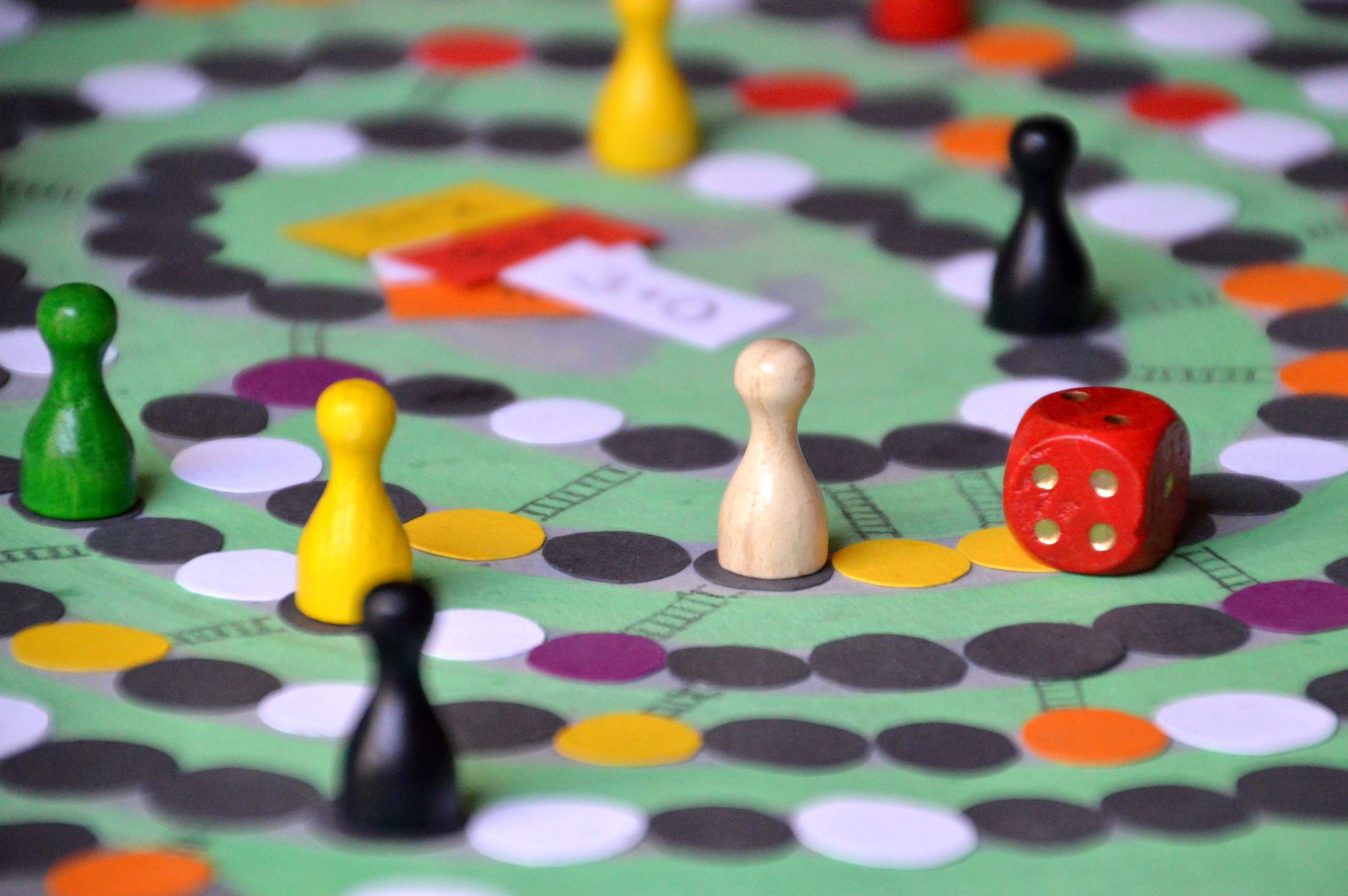 CHOOKAS!